Утверждена
Постановлением Администрации городского округа Домодедово
от « 18 » 08.2021 г. № 1761
Одностороннее движение транспортных средств                          по ул. Городская мкр. Северный г. Домодедово
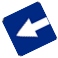 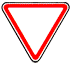 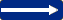 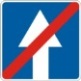 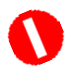 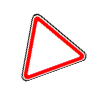 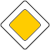 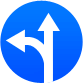 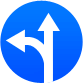 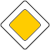